USCCB & Vocations
NACTS Conference 2020
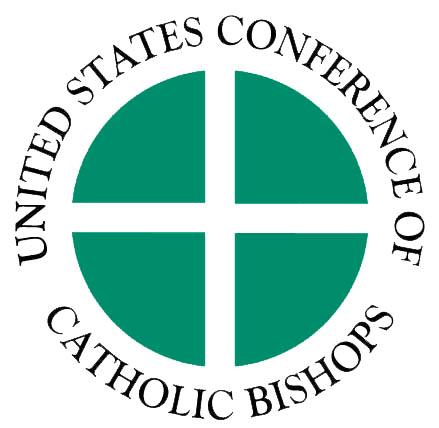 Rev. Luke Ballman
Executive Director
Secretariat of Clergy, Consecrated Life & Vocations
Agenda
CCLV – Who We Are
Seminary Enrollment
Ordination Class of 2020
Contribution of Formation Activities (2020 Ordinands vs. 2019 Ordinands)
Clergy, Consecrated Life & Vocations (CCLV)
Committee 
Bishop James Checchio, Chairman
Bishop Earl Boyea, NACTS liaison 
+ 6 Bishops
Secretariat
Rev. Luke Ballman, Executive Director
Rev. Daniel Hanley, Associate Director
Ms. Casey Brusnahan, Administrative Assistant
Seminary Enrollment Trends(June 2020)
Seminary Enrollment(post-2000 average)
Seminary Enrollment(post-2000 )
Retention of Seminarians in Theology
Age Distribution of Theologate
Race & Ethnicity of Theologate
Race & Ethnicity of College Seminarians
Ordination Class of 2020
Race & Ethnicity
Participation in Parish Ministries
Participation in Faith-Related Activities
Pre-Seminary Prayer Practices
Sources of Encouragement
Sources of Discouragement
Contribution of Formation Activities (“Somewhat” or “Very Much”)
USCCB & Vocations
NACTS Conference 2020
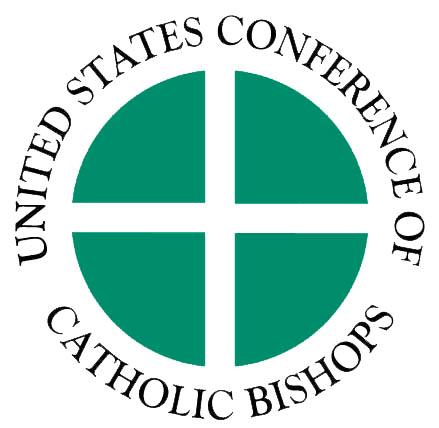 Rev. Luke Ballman
Executive Director
Secretariat of Clergy, Consecrated Life & Vocations